Современная  музыка как шумовой наркотик
Исследовательскую работу выполнила:
 Соломина Александра ученица 6 класса
Руководитель: Рулькевич М.А. учитель музыки

Самойловская СОШ

2016 г.
Цель: изучить влияние современной музыки как негативного шумового наркотика
задачи:
-выявить, какая музыка лучше всего влияет   на самочувствие человека;
-изучить воздействие музыки на остроту слуха;
-изучить влияние музыки разных направлений на внимательность учащихся;
-выявить причины заболеваний, возникающих при постоянном воздействии шума;
-выработать рекомендации по мерам профилактики нарушений функций  органов слуха.
Музыкальные направления: рок-музыка, поп-музыка, рэп
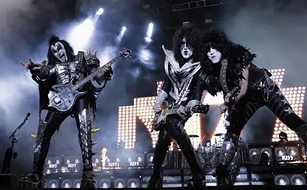 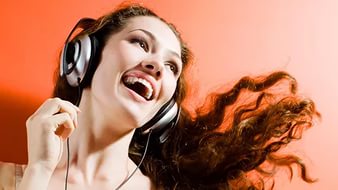 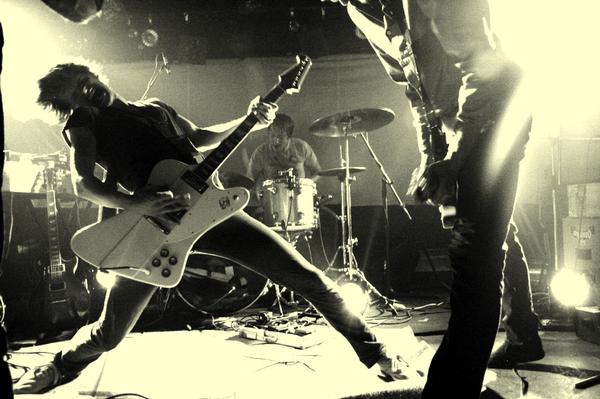 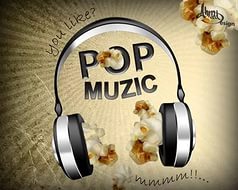 Воздействие музыки на организм человека
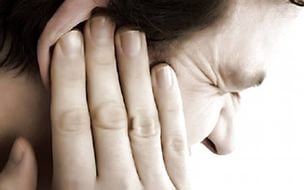 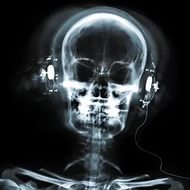 Сильный шум является для человека физическим наркотиком. Поэтому часть людей и прежде всего молодежь, увлекаясь современной музыкой с большой интенсивностью ее звучания, подвергает свое здоровье опасности вследствие воздействия на организм физического наркотика.
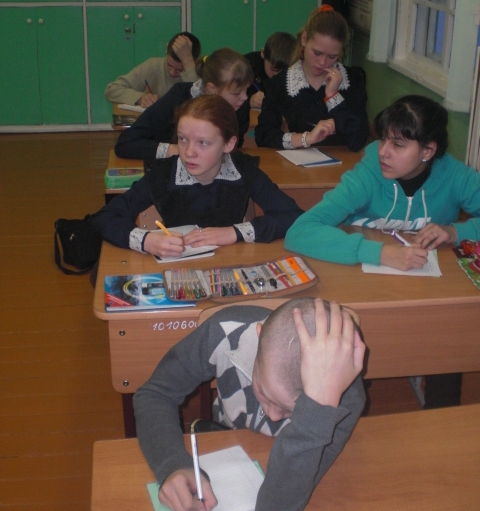 ИССЛЕДОВАНИЕ
Первое исследование: «Интервью».  
    1.Какую музыку вы слушаете чаще всего? 
	(поп-музыка – 4, рок-6, рэп-4, классика-2)

    2.Под какую музыку вы привыкли делать домашнее задание?  
	(в тишине-5, рэп-4, поп-2, рок-1)

    3.Какая музыка вызывает у вас отрицательные эмоции? 
	(классика-7, поп-1, рок-2, шансон-1, рэп-2)
Второе исследование: «Анкетирование: Какую музыку Вы предпочитаете?»
Третье исследование: «Изучение воздействия музыки на остроту слуха».
Четвертое исследование. «Влияние музыки разных направлений на внимательность учащихся».
Пятое исследование «Изучение причин заболеваний, которые могут возникнуть при постоянном воздействии шума на органы слуха.
- воспаление среднего уха
 -  ушная пробка
 -  тугоухость
 - отморожение
 -  воспаление слухового нерва
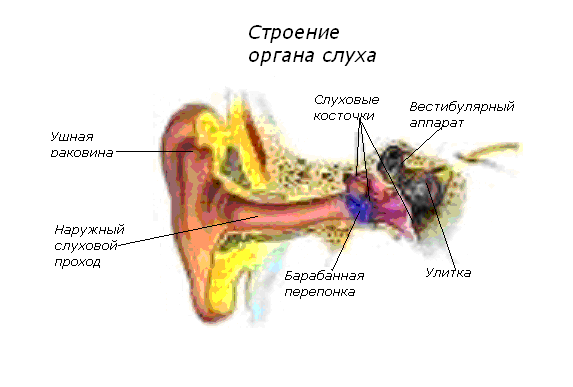 ЗАКЛЮЧЕНИЕ
Проведённые исследования позволяют сделать вывод о том, что современная музыка действительно становится шумовым наркотиком.
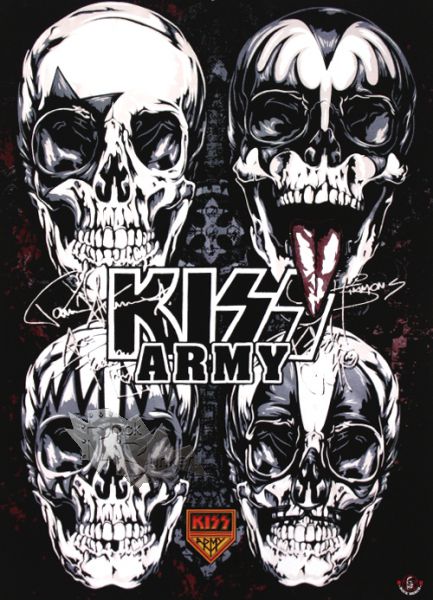 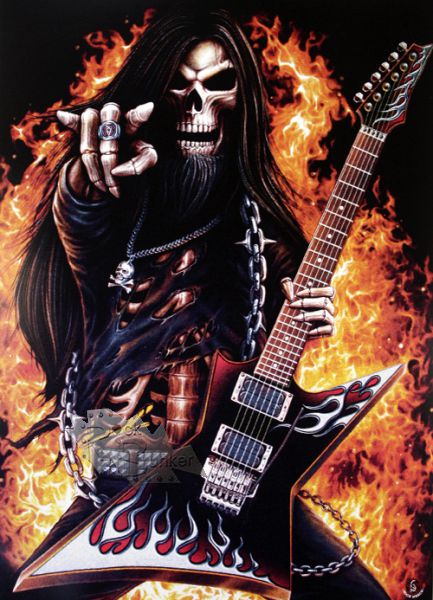 Скажем   нет -  шумовым наркотикам!
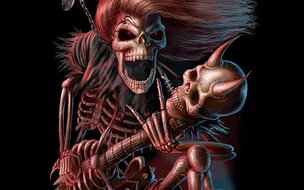